FENOLES
Son compuestos orgánicos, donde el grupo OH se encuentra unido directamente a un núcleo bencénico. Son mucho más ácidos que los alcoholes ordinarios, por lo tanto, se clasifican como una función distinta

Cuando la función más importante no es el fenol, debemos nombrarlo con el prefijo hidroxi (nombre usado para llamarlo como un radical).
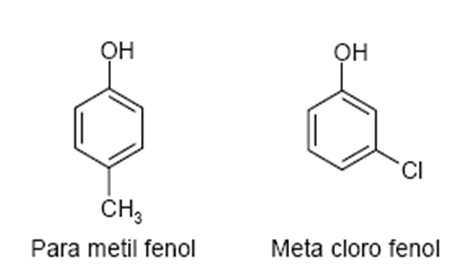